Graffiti
Keith Haring
Keith Haring
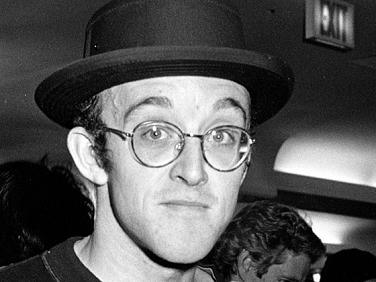 Keith Allen Haring was an American artist and social activist whose work responded to the New York City street culture of the 1980s by expressing concepts of birth, death, sexuality, and war through graffiti. 
Born: May 4, 1958
Died: February 16, 1990
Keith Haring
Drawing with Line
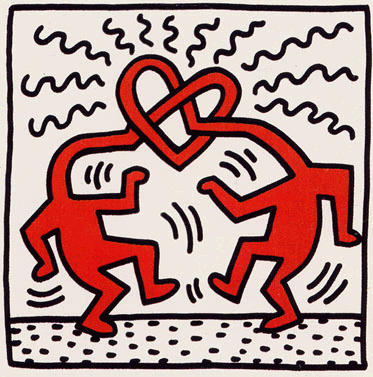 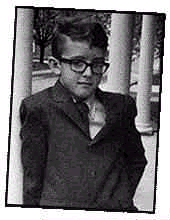 Keith Haring was born May 4, 1958 in Kuztown Pennsylvania
Growing up he wasn’t interested in most of the art he saw at the galleries.
Too Formal!
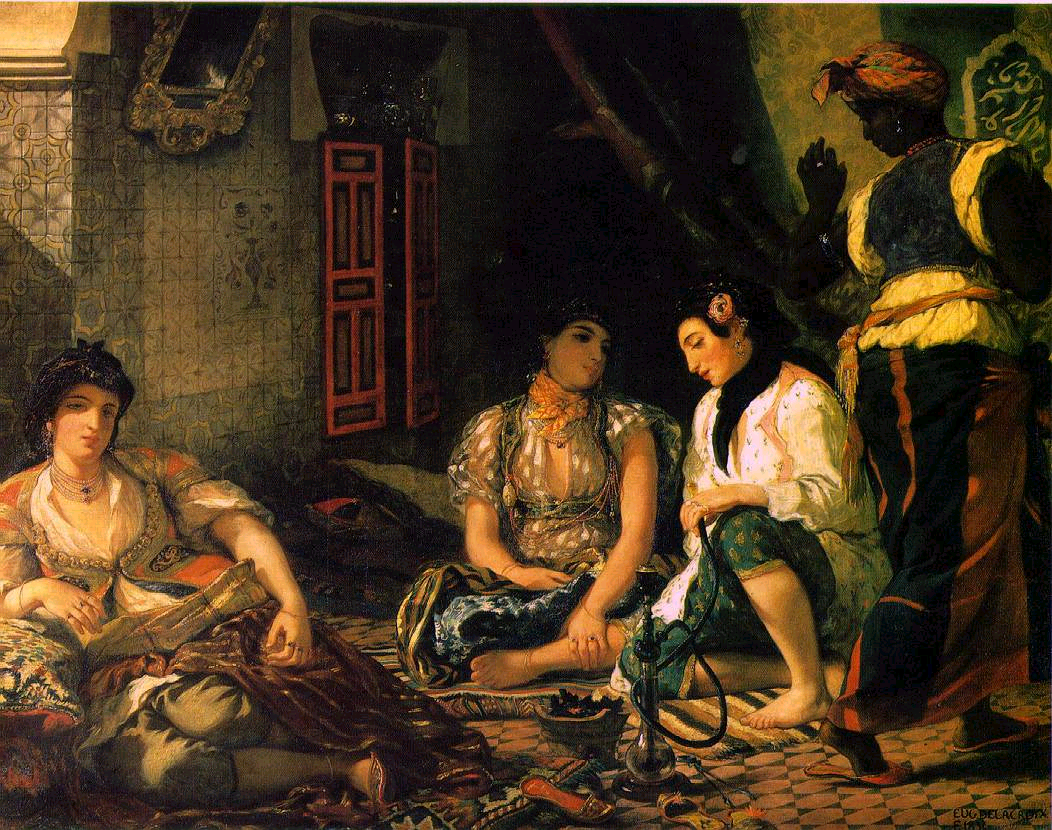 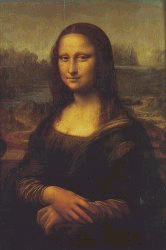 BORING
He wasn’t interested in creating the art either because he thought it was too formal.
Keith was more interested in the art of the pop artists like Andy Warhol and Roy Lichtenstein who were considered unconventional artists in the art world.
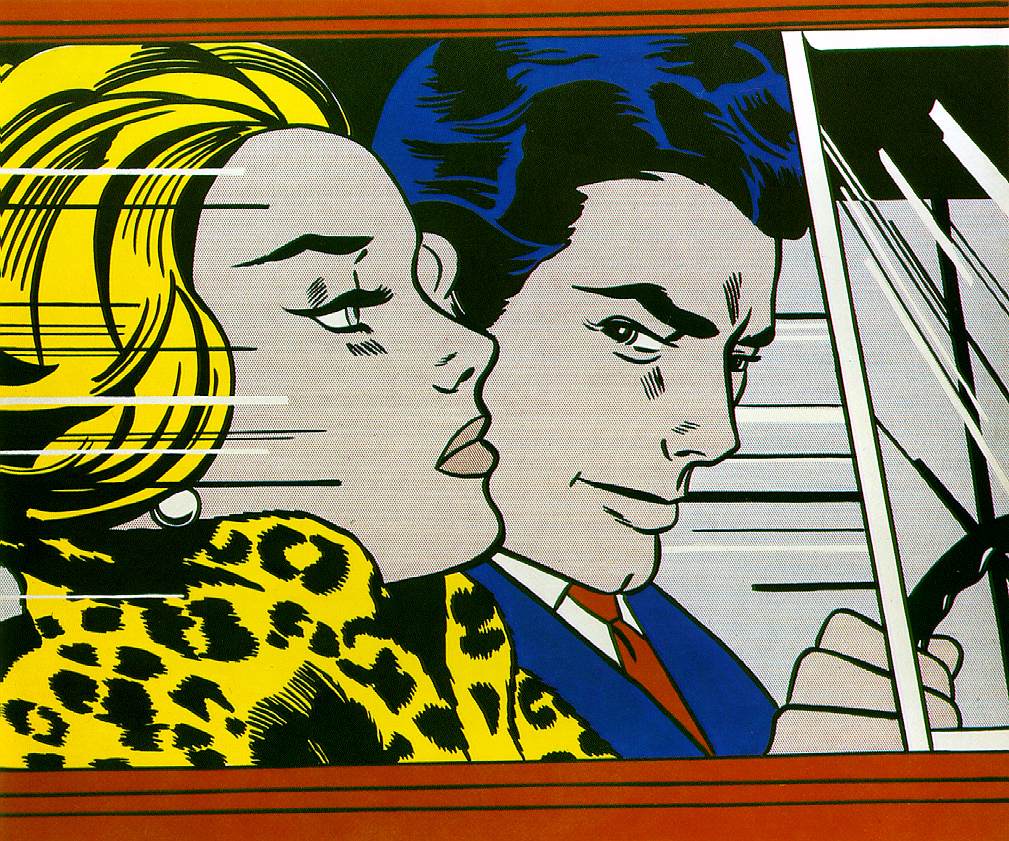 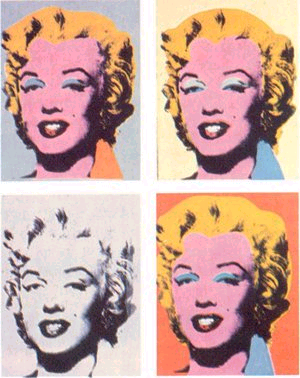 Their works were shaped by television commercials, cartoons, comic strips and advertisements.
Keith first attended college at the Pittsburgh Center for the Arts but in 1978 at the age of twenty he left Pittsburgh for the School of Visual Arts in New York City.
Keith didn’t like the School of Visual Arts either and it wasn’t long before he began to skip classes and then stop going all together.
He continued to live in NYC but was extremely poor and had to take the subway in order to go anyplace.
Public Service Announcement
STAY IN SCHOOL!!!
The Subway Artist
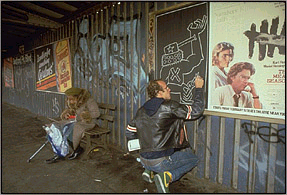 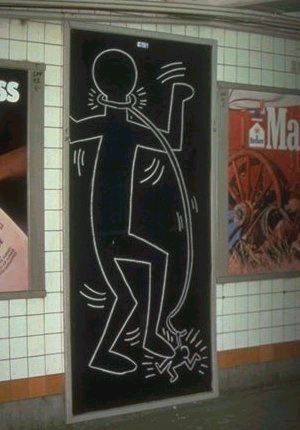 During the 1980’s Keith began his career in art in the NYC subway station.
This type of art was called Graffiti Art
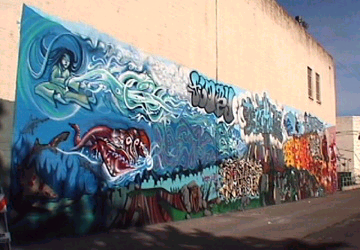 Keith was inspired by the graffiti art he saw around him in NYC.
Positive aspects of Graffiti art
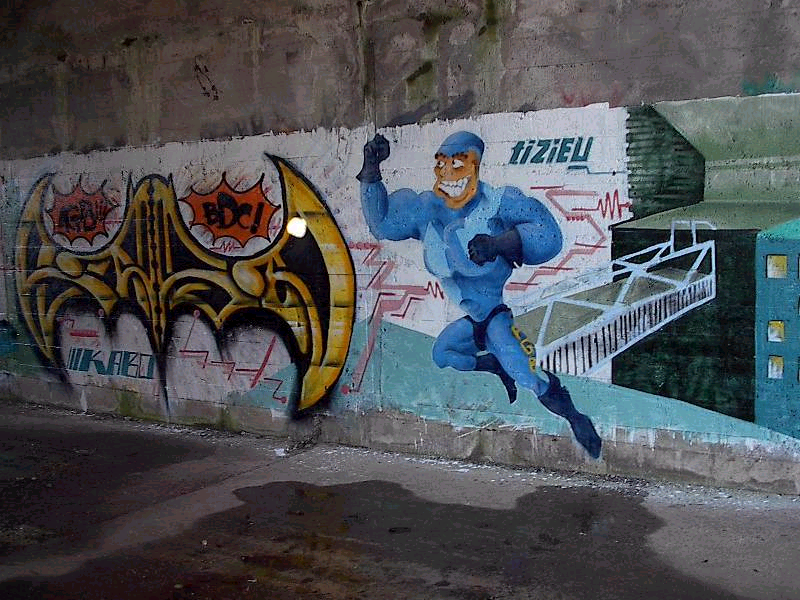 Spontaneous 
Creative
Is seen by everyone
Negative aspects of Graffiti art:
Uncontrolled graffiti can be destructive
Most of the time it’s illegal
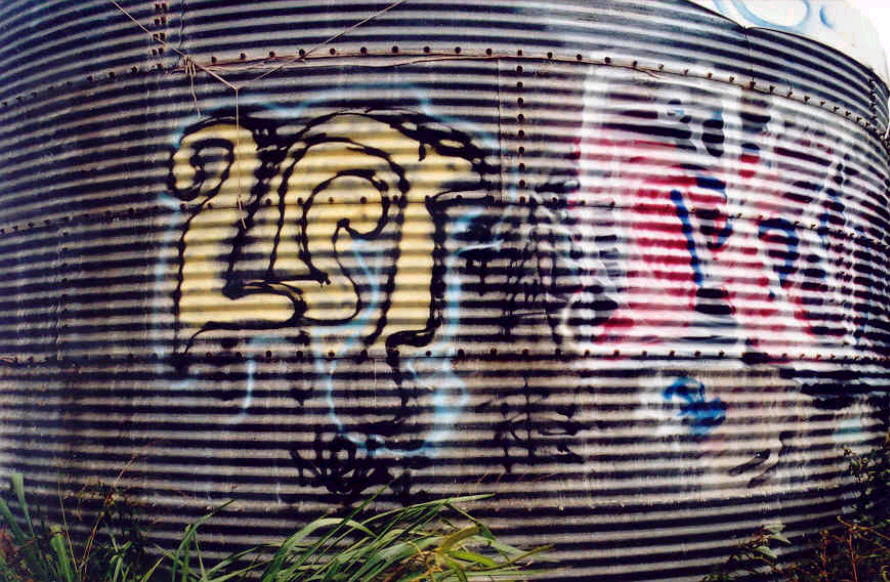 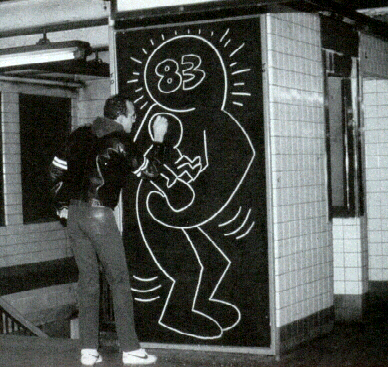 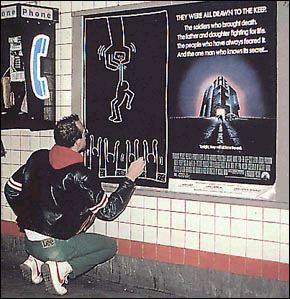 Haring was careful to draw on black paper panels which were going to be covered. He also used chalk because it was easily removable.
Characteristics of his drawings:
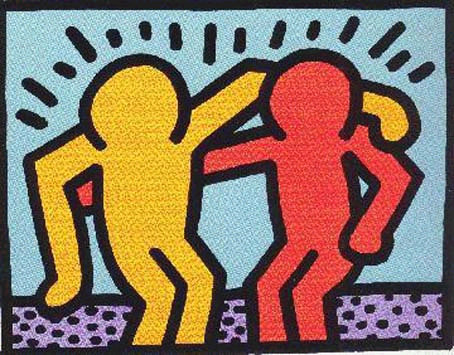 Bold lines
Figures surrounded by rhythmic lines that make them appear to vibrate or move.
Simplified and stylized figures
Characteristics of his drawings:
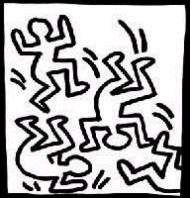 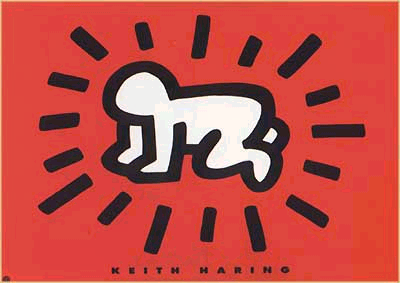 Radiating Baby
Dancing People
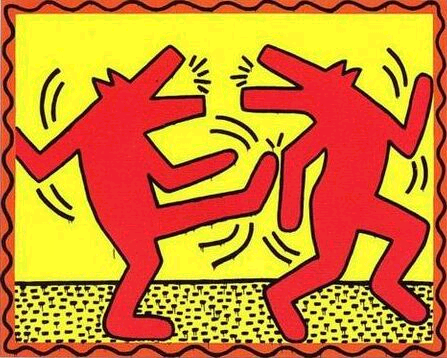 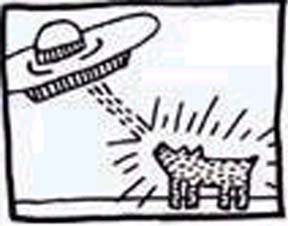 Dogs
Flying Saucers
Haring’s work appealed to many different types of people.
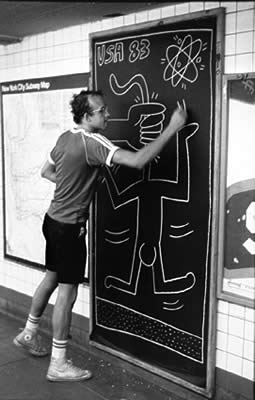 Brought a human touch to the dingy and dirty subway stations.
Images were whimsical, often humorous, and somewhat mysterious.
Instead of looking like typical graffiti art, his poster size drawings looked like they were supposed to be there.
Keith Haring created his own visual language. His symbols appear repeatedly in different artworks of his. This type of pictorial writing system is known 
as pictographs.
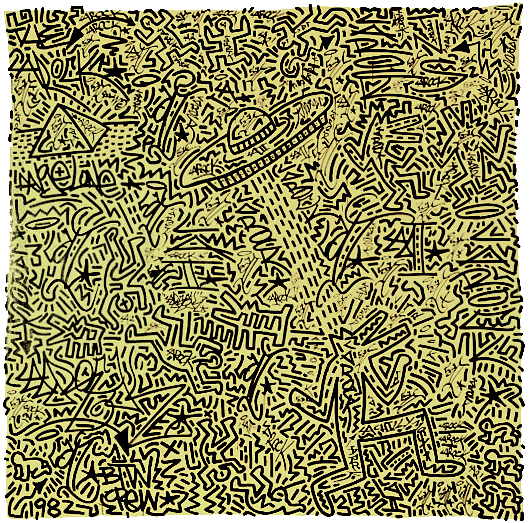 Pyramid
Figures
Radiating Baby
Spaceship
Dog
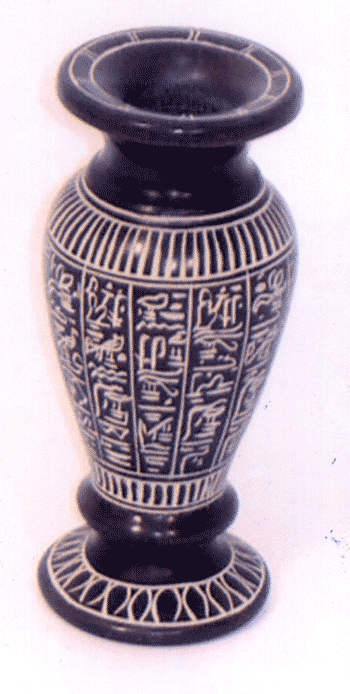 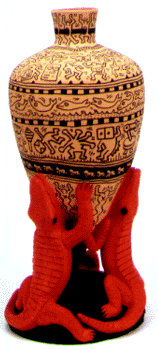 Egyptian
Haring
Like the pictographs of Egyptian hieroglyphics, Haring’s symbols changed meaning depending on what they were placed next to. The study of Haring’s symbols is called semiotics.
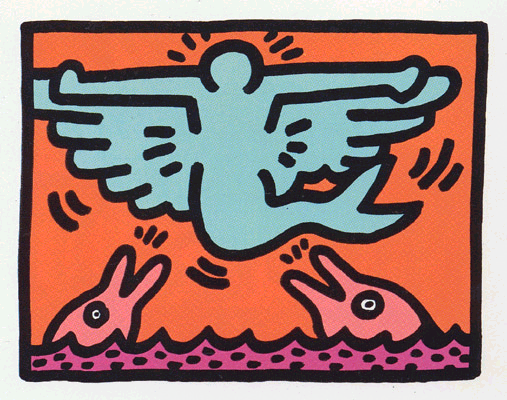 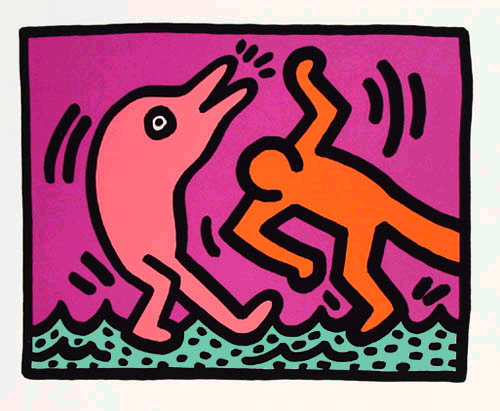 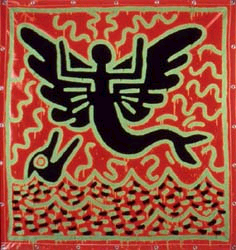 Dolphins Symbolize peace and love
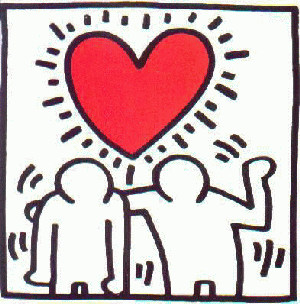 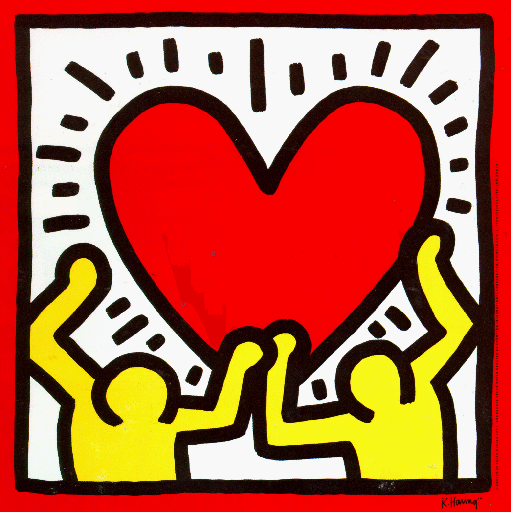 Two humans holding a heart means romantic love
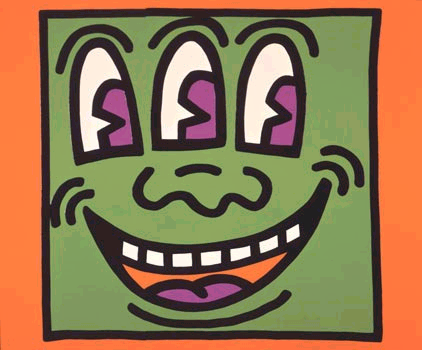 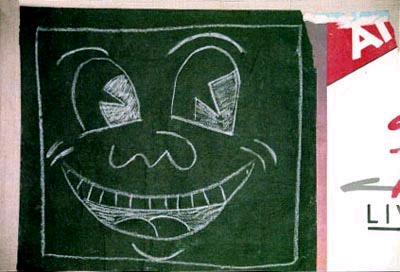 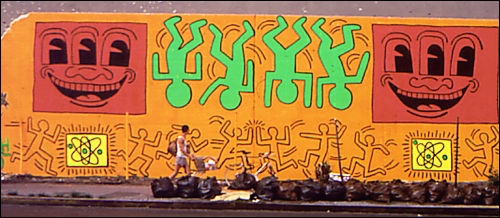 Three-eyed smiling face means greed or joy
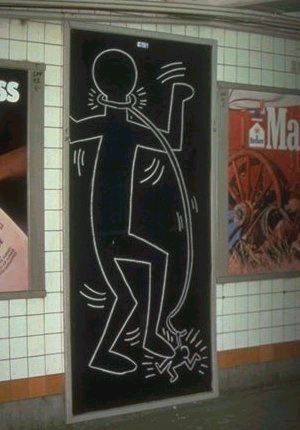 Haring’s work began as simple white on black figures but soon he developed into complex compositions crammed with dancing, pulsating figures.
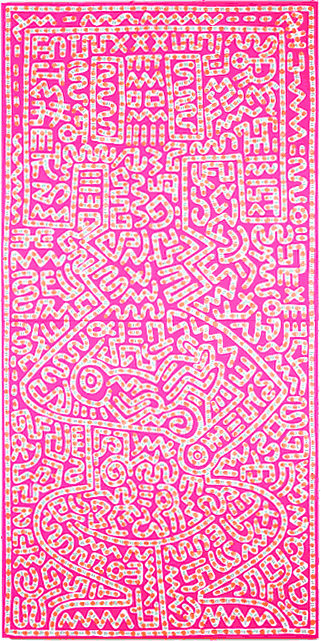 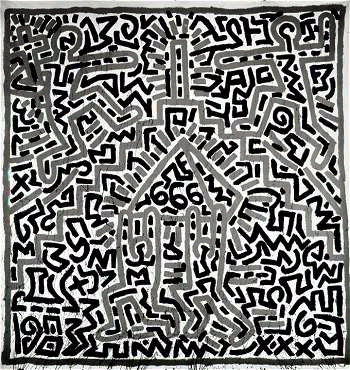 He repeated figures in rhythmic patterns so the pattern itself became more predominant than anyone figure.
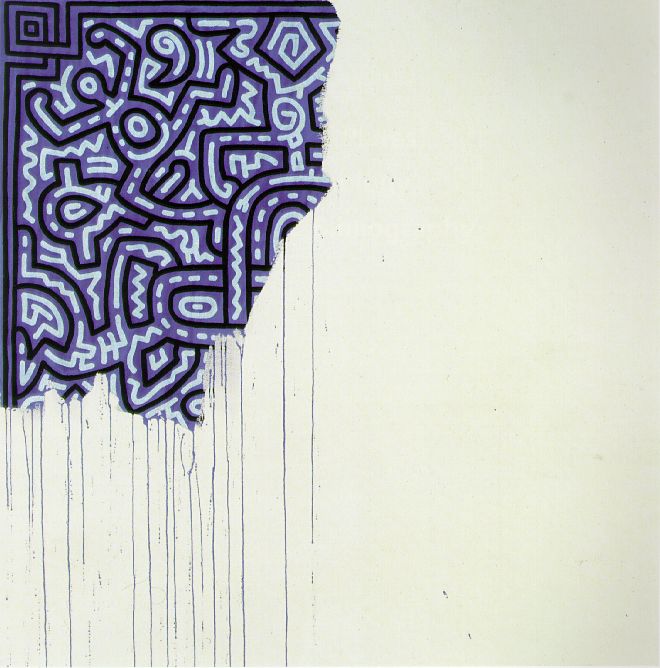 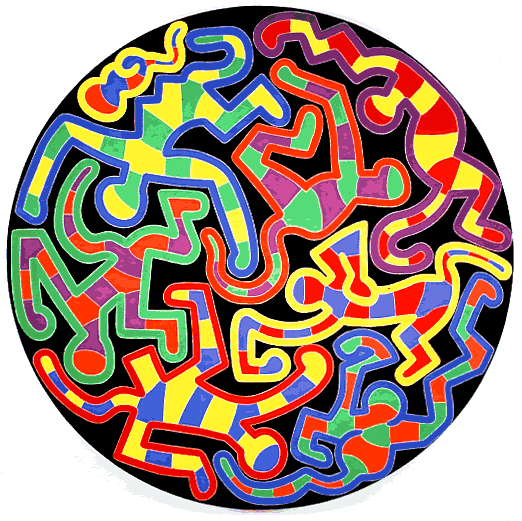 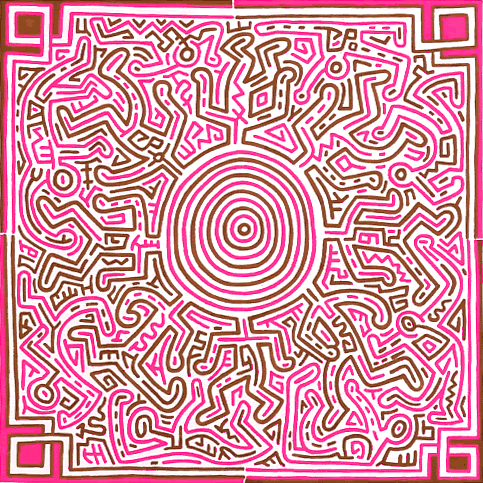 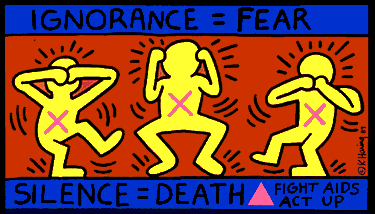 Haring was also well known for being an artist that created art work relating to social and political causes.
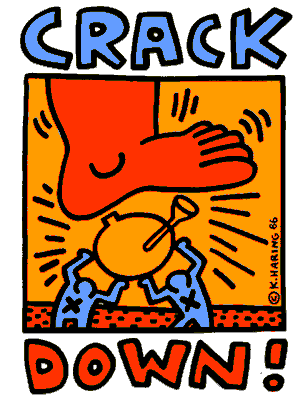 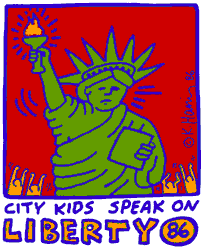 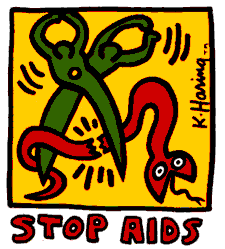 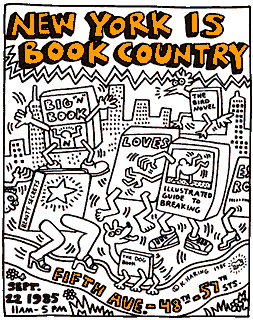 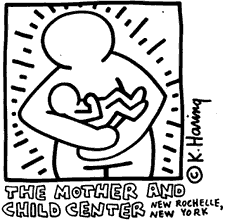 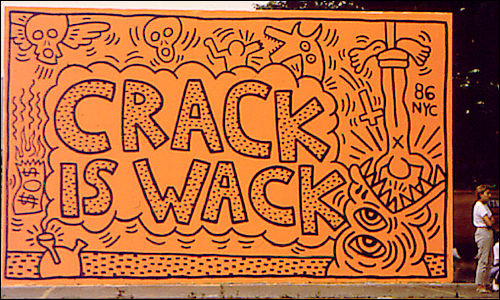 “Crack is Wack” was created after one of his studio assistants became addicted to crack.
As Haring became famous his artworks became increasingly more and more expensive.
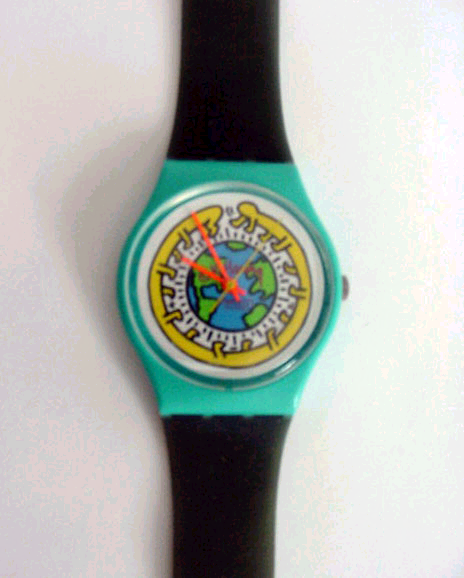 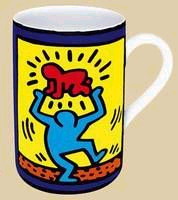 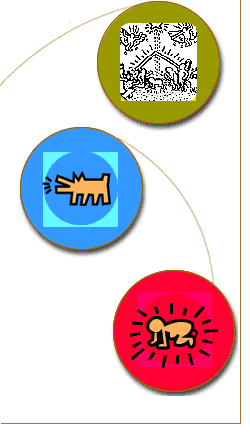 To ensure that his art continued to be available at affordable prices to the general public he created the “Pop Shop” in NYC where he sold prints, stickers, buttons, and various other objects with his artwork on it.
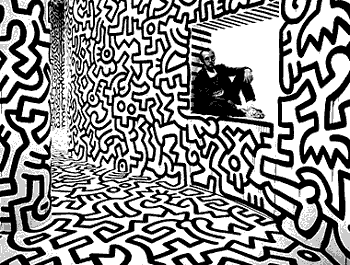 Haring designed his “Pop Shop” to be a work of art in itself”
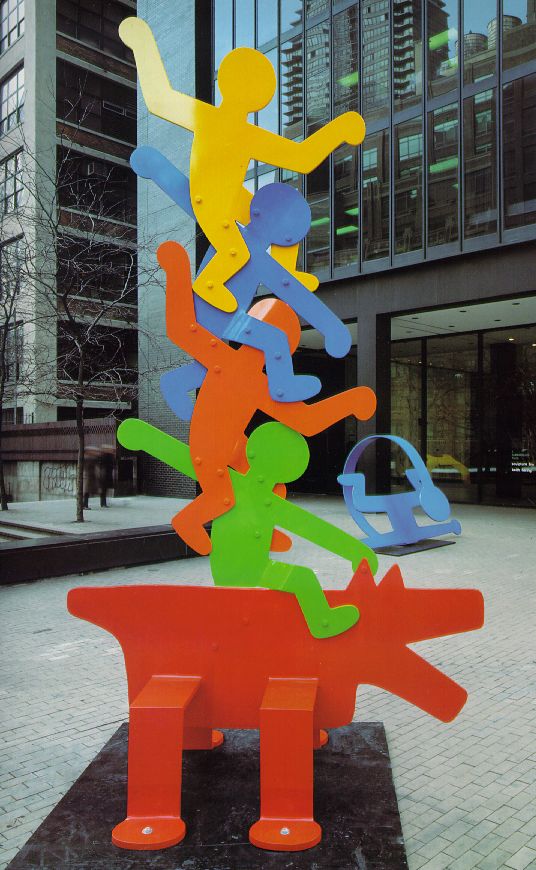 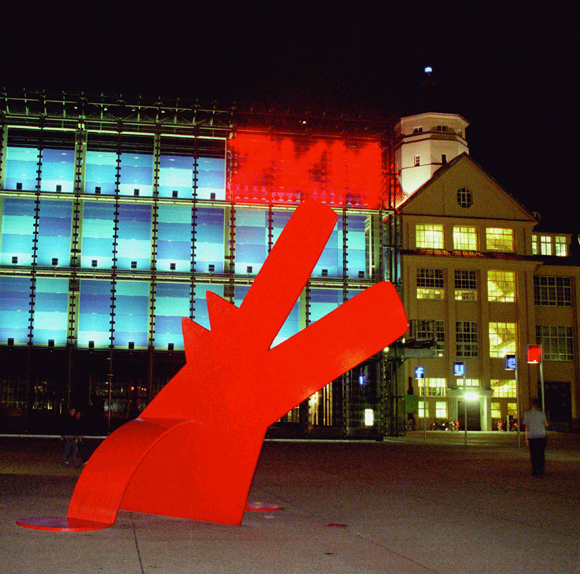 Haring did not limit himself to 2-dimensional work. He created many public sculptures. Some more than a couple stories high.
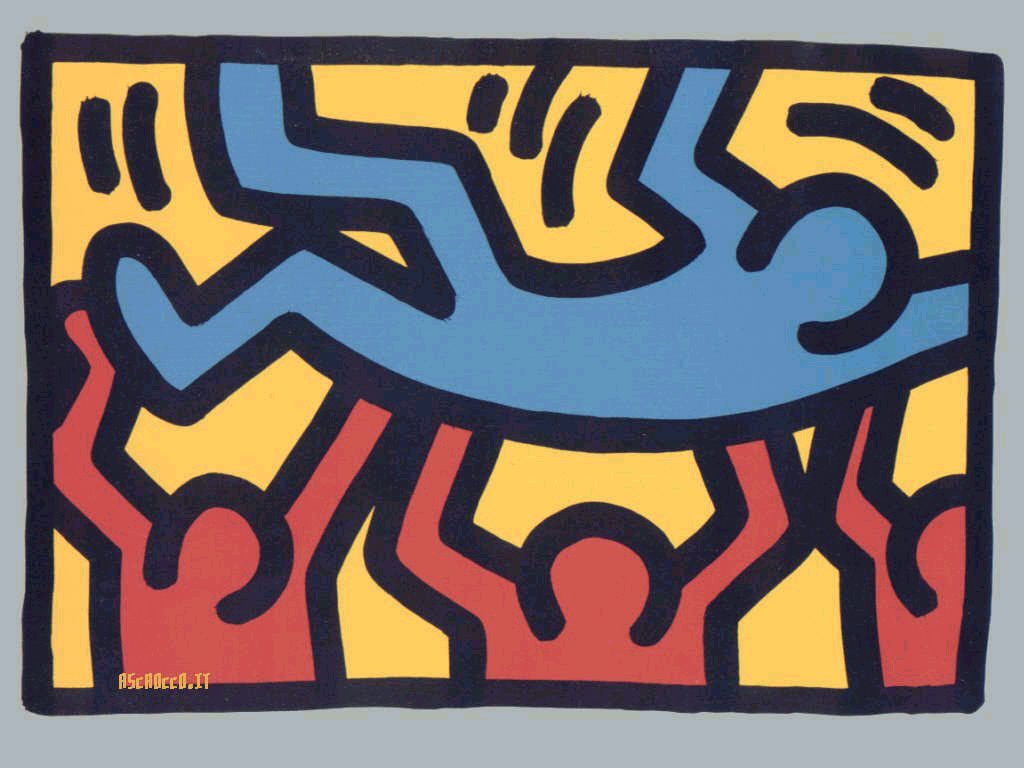 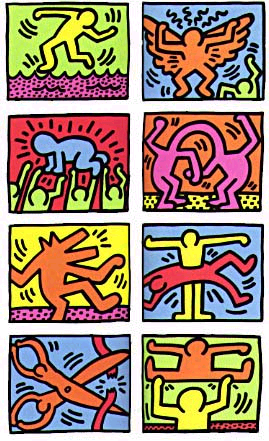 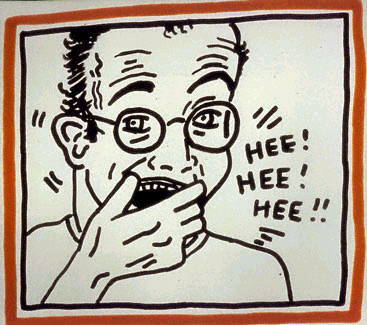 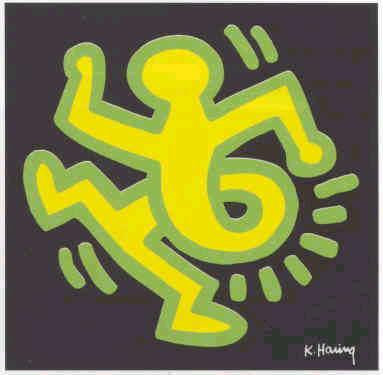 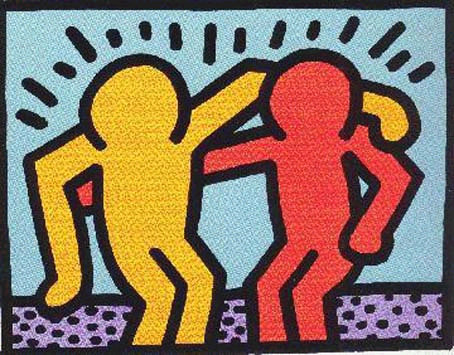 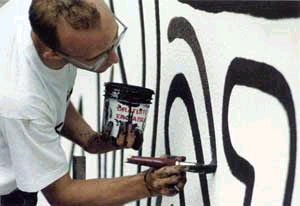 Keith Haring died in 1990 from aids.
He may have died young but his work remains  some of the most influential art of today.
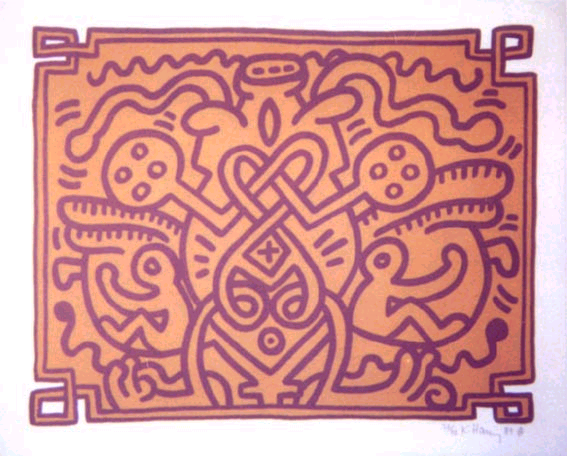 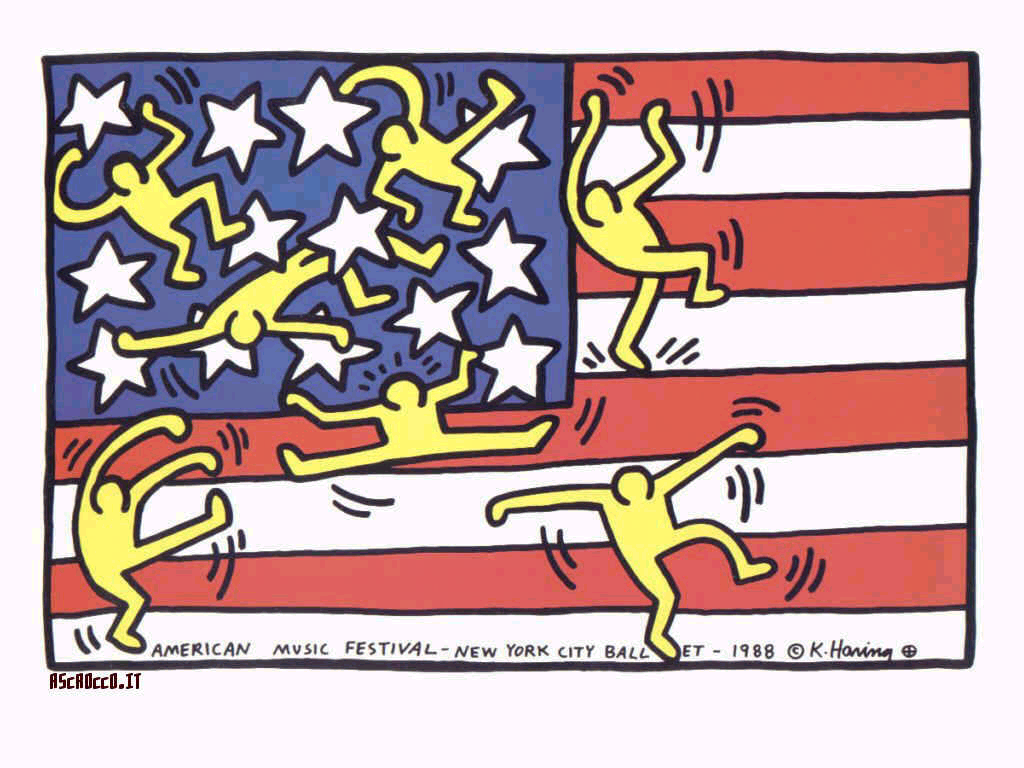 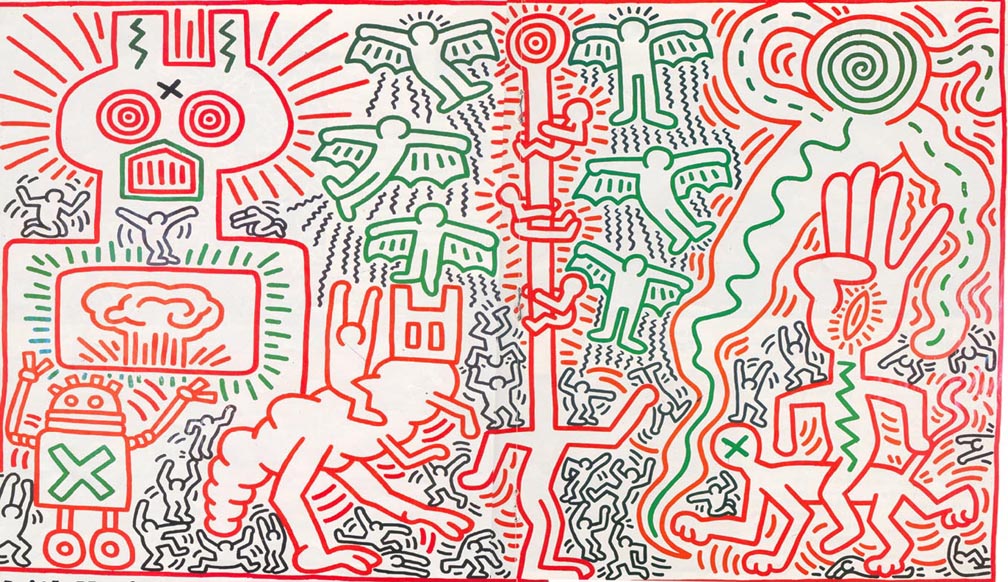 Untitled 1983, 180” x 276”
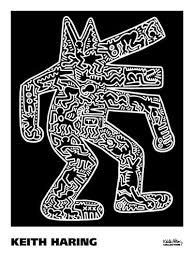 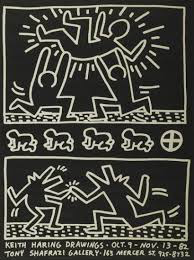 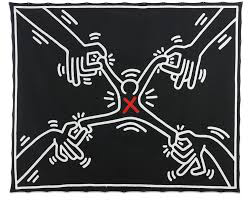 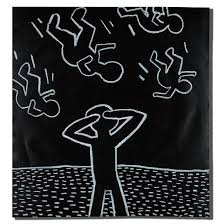 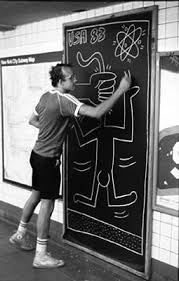 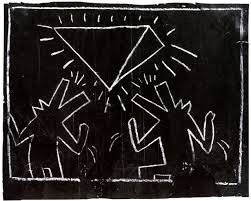